REMnux- Installation- Tools- Docker Images- Demo
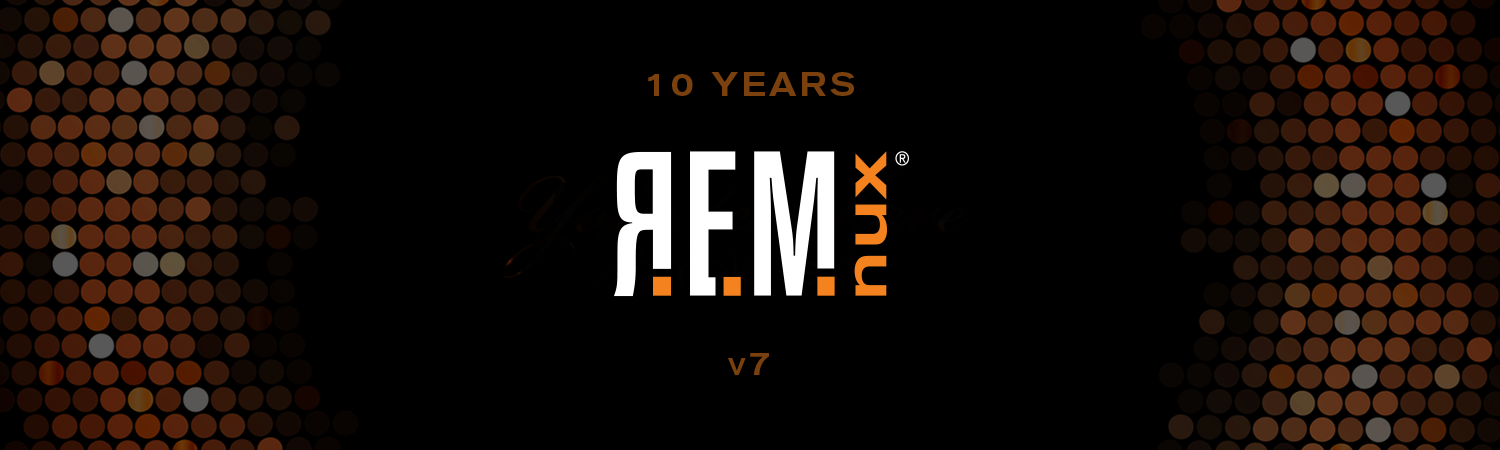 Dr. John W. Carls, CISSP, C|EH
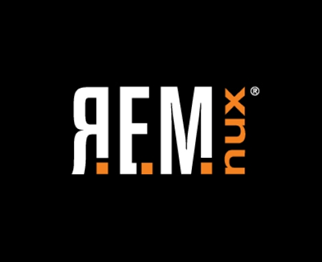 REM.NUX
REMnux® is a Linux toolkit for reverse-engineering and analyzing malicious software
REMnux provides a curated collection of free tools created by the community
Analysts can use it to investigate malware without having to find, install, and configure the tools
REMnux toolkit also offers Docker images of popular malware analysis tools
Run tools as containers without having to install them directly on the system
Run the REMnux distro as a container
https://www.sans.org/tools/remnux/
https://remnux.org/
Installation
Virtual Appliance
Install From Scratch
Add to Existing System
REMnux as a Container
Virtual Appliance
Step 1: Download the Virtual Appliance File
Based on Ubuntu 20.04 (Focal)
Oracle VM – use general OVA
VirtualBox – use VirtualBox version
Step 2: Confirm the Hash the OVA File
Step 3: Import the OVA File
Step 4: Start the REMnux Virtual Machine
Username:  remnux
Password:  malware
Step 6: Upgrade the REMnux Virtual Machine
Step 7: Take a Snapshot of the Virtual Machine
Install from Scratch
Step 1: Install Ubuntu 20.04
Ubuntu 20.04.3 LTS or mini ISO image
Step 2: Get the REMnux Installer
wget https://REMnux.org/remnux-cli
Step 3: Install GnuPG
sudo apt install -y gnupg
Step 4: Run the REMnux Installer
sudo remnux install
Step 5: Reboot the  REMnux System
Add to Existing System
Step 1: Should be using Ubuntu 20.04
Does NOT modify system look and feel
Step 2: Get the REMnux Installer
wget https://REMnux.org/remnux-cli
Step 3: Run the REMnux Installer addon
Won't get standard REMnux environment experience
sudo remnux install  --mode=addon
Step 4: Reboot the  REMnux System
REMnux as a Container
Run REMnux as a Docker container using prebuilt image
Hosted in REMnux repository on Docker Hub
Run REMnux built on Ununtu 20.04 (Focal)
docker run --rm -it -u remnux remnux/remnux-distro:focal bash
Map local directory in container's /home/remnux/files directory
docker run --rm -it -u remnux -v <local_directory>:/home/remnux/files remnux/remnux-distro bash
SSH and Graphical Interface Access
docker run -d -p 22:22 remnux/remnux-distro:focal
Tools
Examine Static Properties
PE Files
ELF Files
Deobfuscation
Statically Analyze Code
Unpacking
PE Files
Languages – Python, Java, .NET, etc
Android
Dynamically Reverse Engineer Code
Shellcode
ELF Files 
Perform Memory Forensics
Explore Network Interactions
Monitoring
Connecting
Services
Investigate System Interactions
Analyze Documents
PDF
Office
Email
Gather & Analyze Data
View or Edit Files
General Utilites
Examine Static Properties
General
TrID, Yara Rules, ExifTool (metadata), DroidLysis, zipdump.py, numbers-to-strings, re-search, disitool, Name-That-Hash, Hash ID, signsrch, ssdeep, 7-Zip,wxHexEditor, ClamAV, bulk_extractor, Hachoir, Sleuth Kit, binwalk, file 
PE Files – Portable Executable 
Manalyze, StringSifter, Peframe, dllcharacteristics.py, pefile, PE Tree, pedump, pecheck, pev, PortEx, bearparser
ELF Files – Executable and Linkable Format
pyelftools
DeObfuscation
CyberChef, Malchive, 1768.py, sets.py, xortool, RATDecoders, DC3-MWCP, Unicode, Chepy, Balbuzard, base64dump, xor-kpa.py, NoMoreXOR.py, unXOR, brxor.py, xorBruteForcer.py, strdeob.pl, ex_pe_xor.py, cut-bytes.py, format-bytes.py, translate.py, XORStrings, XORSerach, FLOSS
Statically Analyze Code
General
BinNavi, Ghidra, Cutter, Detect-It- Easy, Qiling, Vivisect, objdump
Unpacking
TrID*, Bytehist, ClamAV*, binwalk*, UPX
PE Files – Portable Executable
Malchive, Speakeasy, binee, capa
Python / Java / .NET
PyInstaller Extractor, Decompyle++, cfr, JAD Java Decompiler, JD-GUI Java Decompiler, Java IDX Parser, Javassist, Procyon, de4dot, ILSpy
Flash
Flare, Flasm, xxxswf, extract_swf, SWF Tools
Android
JADX, apktool, DroidLysis, androguard, AndroidProjectorCreator, baksmali, dex2jar
Dynamically Reverse-Engineer Code
General
Frida, Wine, radare2
Shellcode
shcode2exe, shellcode2exe.bat, scdbg, runsc, Speakeasy*, Qiling*, Bitdefender Disassembler, cut-bytes.py, libemu, XORSearch
Scripts
SpiderMonkey, objects.js, STPyV8, JS Beautifier, Jstillery, box-js, ExtractScripts, Rhino Debugger, Powershell Core
ELF Files – Executable and Linkable Format
GNU Project Debugger, edb, ltrace, strace
Perform Memory Forensics
Tools
Volatility 3, Volatility Framework, linux_mem_diff_tool, AESKeyFinder, bulk_extractor, RSAKeyFinder
Explore Network Interactions
Monitoring
Burp Suite, Network Miner, PolarProxy, CatTipper, mitmproxy, tshark, wireshark, tcpdump, ngrep, tcpxtract, tcpflow, tcpick
Connecting
Unfurl, thug, netcat, tor, Anomy, EPIC IRC Client, GNU Wget, cURL
Services
fakedns, dnsresolver.py, fakemail, accept-all-ips, netcat, Nginx, inspircd 3, INetSim, FakeNet-NG
Investigate System Interactions
Tools
Sysdig, ProcDOT, sandfly-processdecloak, Unhide
Analyze Documents
General
Base64dump, Tesseract OCR
PDF
peepdf, Origami, pdftool, pdf-parser.py, pdfid.py, pdftk-java, pdfresurrect, gpdf
Microsoft Office
SSView, msoffcrypto-tool, pcodedmp, pcode2code, oletools, EvilClippy, XLMMacroDeobfuscator, ViperMonkey, msoffcrypto-crack.py, rtfdump, zipdump.py, xmldump.py, oledump, libolecf, msoffice-crypt, Hachoir
Email Messages
emldump, msg-extractor, msgconvert, mail-parser
Gather & Analyze Data
Tools
Automater, time-decode, malwoverview, Viper, ioc_parser, ipwhois, VirusTotal API, ioc_writer, shodan, PyPDNS, pdnstool, DeXRAY, virustotal-submit, virustotal-search, Scalpel, nsrllookup, Yara*
View or Edit Files
Tools
feh, Evince, dos2unix, VBinDiff, wxHexEditor, SciTE, ImageMagick, Visual Studio Code
General Utilities
Tools
REMnux Installer, myip, texteditor.py, OpenSSH, 7-Zip, Firefox, PostgreSQL, Info-ZIP, cabextract, nasm, SQLite, unrar-free, RAR, Docker, Nautilus, PowerShell Core, Wine, cURL, Ibus, GNOME Calculator
Docker Images of Malware Analysis Tools
Thug Low-Interaction Honeyclient
JSDetox JavaScript Analysis Tool
de4js JavaScript Deobfuscator & Unpacker
Rekall Memory Forensics & IR Framework
RetDec Retargetable Machine-Code Decompiler
Rizin Reverse-Engineering Framework
Radare2 Reverse-Engineering Framework
Viper Binary Analysis & Management Framework
Ciphey Automatic Decoder and Decrypter
Demo
https://remnux.org/
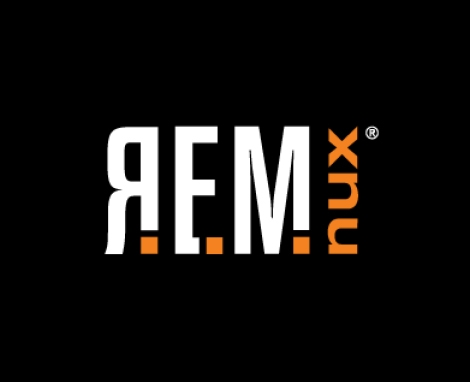 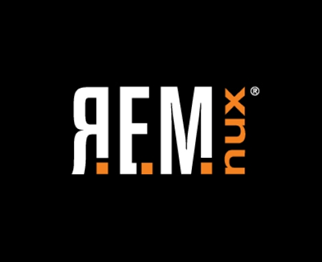 REM.NUX
REMnux® is a Linux toolkit for reverse-engineering and analyzing malicious software
REMnux provides a curated collection of free tools created by the community
Analysts can use it to investigate malware without having to find, install, and configure the tools
REMnux toolkit also offers Docker images of popular malware analysis tools
Run tools as containers without having to install them directly on the system
Run the REMnux distro as a container
https://www.sans.org/tools/remnux/
https://remnux.org/